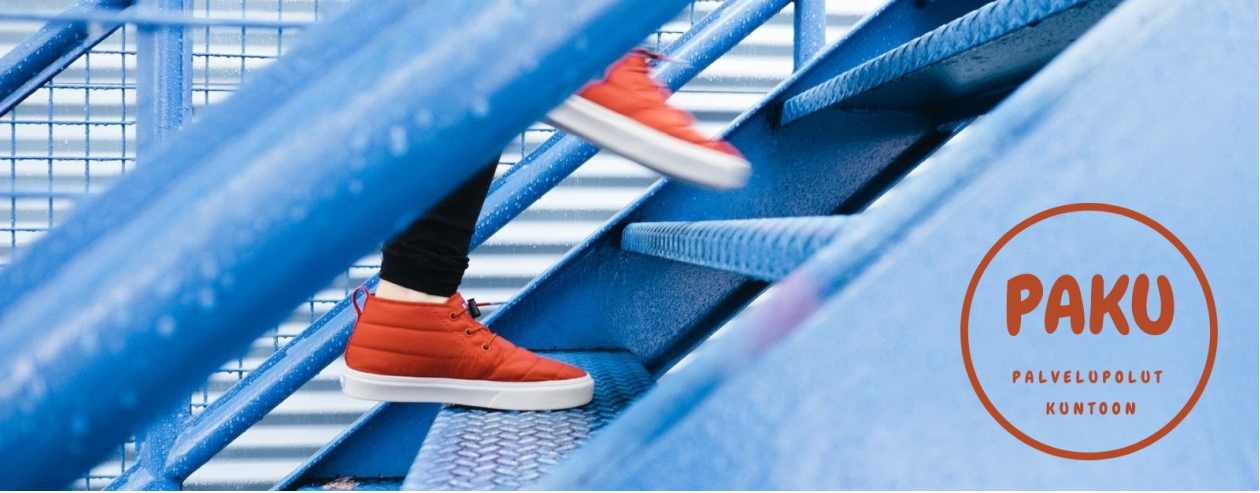 PAKU –Palvelupolut kuntoon!
2018-2020
Aloitusseminaari
30.11.2018
Taustaa
Palveluohjauksen merkitys tulee korostumaan uusissa rakenteissa 
Erityisesti paljon tukea tarvitsevien kohdalla palveluohjauksen toimivuus korostuu
Kun on yhtäaikaisia erilaisia tuen tarpeita tai muuten vaikea elämäntilanne, jonka vuoksi avun hakeminen on hankalaa 
Monituottajamallin riskinä on, että palvelukokonaisuudet hajautuvat ja palvelupolut katkeavat
PAKU -hankkeen tarkoituksena on, että paljon tukea tarvitsevat työikäiset löytävät tarpeitaan vastaavan palvelupolun mahdollisimman varhaisessa vaiheessa Keski-Suomessa
Palvelupolku –käsite korostaa asiakkaiden kokemusten ja äänen kuulumista palveluohjauksen kehittämisessä ja edellyttää hallinnonrajoja ylittävää työskentelyä
PAKU –hanke linkittyy maakunnalliseen ohjausprosessien
    kehittämistyöhön (Keski-Suomi 2021)
Tuija Ketola
29.11.2018
Yhteiskehittäminen lähtökohtana ja periaatteena
Hankkeen lähtökohtana ja toteutusta ohjaavana periaatteena on yhteiskehittäminen. Se tarkoittaa prosessia, jossa ammattilaiset, asiakkaat ja  järjestötoimijat työskentelevät ja kehittävät palveluita yhdessä.
Kehittämisprosessissa ja sen tuotoksissa yhdessä tuotettu tieto tiivistetään ja kuvataan työkäytäntöihin ja päätöksentekoon hyödynnettäväksi.
Arvoina osallisuus, tasavertainen kumppanuus, vuoropuhelu, moniäänisyys, läpinäkyvyys, luottamuksellisuus, avoin informointi, kiireettömyys, vapaaehtoisuus sekä kokemusten ja tunteiden mukanaolon salliminen.
> yhteiskehittäminen voi saada aikaan kuntoutumista ja toimintakulttuurin muutosta
Tuija Ketola
29.11.2018
PAKU PÄHKINANKUORESSA
Tuija Ketola
29.11.2018
PÄÄTAVOITE
Kokonaisvaltainen palveluohjauksen toimintamalli paljon tukea tarvitsevien työikäisten näkökulmasta
Tuija Ketola
29.11.2018
Laukaa
Wiitaunioni
Äänekoski
Varhaisen tuen sosiaaliohjauksen (ennaltaehkäisevän palveluohjauksen) kehittäminen
(Koske)
Kokonaisvaltainen palveluohjauksen toimintamalli paljon tukea tarvitsevien työikäisten näkökulmasta
Tuija Ketola
29.11.2018
Laukaa
Wiitaunioni
Äänekoski
Varhaisen tuen sosiaaliohjauksen (ennaltaehkäisevän palveluohjauksen) kehittäminen
(Koske)
Kokonaisvaltainen palveluohjauksen toimintamalli paljon tukea tarvitsevien työikäisten näkökulmasta
Jämsä
Laukaa
Sovatek
Äänekoski
Digitaalisen palveluohjauksen kehittäminen
(Jamk)
Tuija Ketola
29.11.2018
Laukaa 
Wiitaunioni
Äänekoski
Varhaisen tuen sosiaaliohjauksen (ennaltaehkäisevän palveluohjauksen) kehittäminen
(Koske)
Kokonaisvaltainen palveluohjauksen toimintamalli paljon tukea tarvitsevien työikäisten näkökulmasta
Jämsä
Laukaa
Sovatek
Äänekoski
Digitaalisen palveluohjauksen kehittäminen
(Jamk)
Monialaisen intensiivisen palveluohjauksen kehittäminen
(Jamk)
Jyväskylä 
Wiitaunioni
Äänekoski
Tuija Ketola
29.11.2018
Laukaa Wiitaunioni
Äänekoski
Finfami
Mobile
Nuorten ystävät
Sovatek
Suvimäen klubitalo
Varhaisen tuen sosiaaliohjauksen (ennaltaehkäisevän palveluohjauksen) kehittäminen
(Koske)
Järjestölähtöisen palveluohjauksen kehittäminen
(Gradia)
Kokonaisvaltainen palveluohjauksen toimintamalli paljon tukea tarvitsevien työikäisten näkökulmasta
Jämsä
Laukaa
Sovatek
Äänekoski
Digitaalisen palveluohjauksen kehittäminen
(Jamk)
Monialaisen intensiivisen palveluohjauksen kehittäminen
(Jamk)
Jyväskylä 
Wiitaunioni
Äänekoski
Tuija Ketola
29.11.2018
Yleisten asiakaslähtöisten palveluohjauksen laatukriteereiden laatiminen
(Koske)
Laukaa 
Wiitaunioni
Äänekoski
Finfami
Mobile
Nuorten ystävät
Sovatek
Suvimäen klubitalo
Varhaisen tuen sosiaaliohjauksen (ennaltaehkäisevän palveluohjauksen) kehittäminen
(Koske)
Järjestölähtöisen palveluohjauksen kehittäminen
(Gradia)
Kokonaisvaltainen palveluohjauksen toimintamalli paljon tukea tarvitsevien työikäisten näkökulmasta
Jämsä
Laukaa
Sovatek
Äänekoski
Digitaalisen palveluohjauksen kehittäminen
(Jamk)
Monialaisen intensiivisen palveluohjauksen kehittäminen
(Jamk)
Jyväskylä 
Wiitaunioni
Äänekoski
Tuija Ketola
29.11.2018
Kehittäjäryhmät ja koulutukselliset työpajat
Kehittämistyötä tehdään eri paikkakunnilla osa-alueittain asiakkaiden ja työntekijöiden muodostamissa kehittäjäryhmissä. 
Ne kokoontuvat 6-10 kertaa hankkeen aikana. 
Kehittäjäryhmiin valikoituminen tapahtuu osallistujan kiinnostuksen pohjalta.
Kehittäjäryhmätoiminta käynnistyy alkuvalmennuksella
Alkuvalmennuksessa määritellään ja sovitaan käytettävä(t)
    kehittämismenetelmä(t) ja työskentelytavat. 
Kehittäjäryhmien tapaamisten tarkka määrä, kesto ja tiheys määritellään ryhmäkohtaisesti.
Hankkeen aikana järjestetään kolme koulutuksellista työpajaa. Työpajoissa kootaan ryhmien tuotokset yhteen, arvioidaan ja edelleen kehitetään palvelupolkuja. 
Kehittämistyön päätteeksi järjestetään loppuseminaari
Julkaistaan loppuraportti
Tuija Ketola
29.11.2018
Olet lämpimästi tervetullut mukaan asiakkaana, työntekijänä ja järjestötoimijana. Vielä ehtii mukaan!
Sovitut alkuvalmennusten ajankohdat
Sovatek 29.11. klo 13-16 digitaalinen palveluohjaus
Äänekoskella 11.12. klo 8.30-12 digitaalinen po
Äänekoskella 14.12. klo 8.30-12  monialainen intensiivinen po
Viitasaarella 9.1. klo 12.-15.30  varhaisen tuen sosiaaliohjaus ja monialainen intensiivinen po
Laukaassa 10.1. 12.30-16 varhaisen tuen sosiaaliohjaus
Jyväskylässä 15.1. klo 10-14 monialainen intensiivinen po
Äänekoskella 22.1. klo 12.30-16  tai 29.1. klo 12.30-16 varhaisen tuen sosiaaliohjaus
Laukaassa 24.1. 12.30-16 digitaalinen po 
Jämsässä 25.1.  klo 9-12.30 digitaalinen po
Tuija Ketola
29.11.2018
Kiitosja hyvää kotimatkaa!
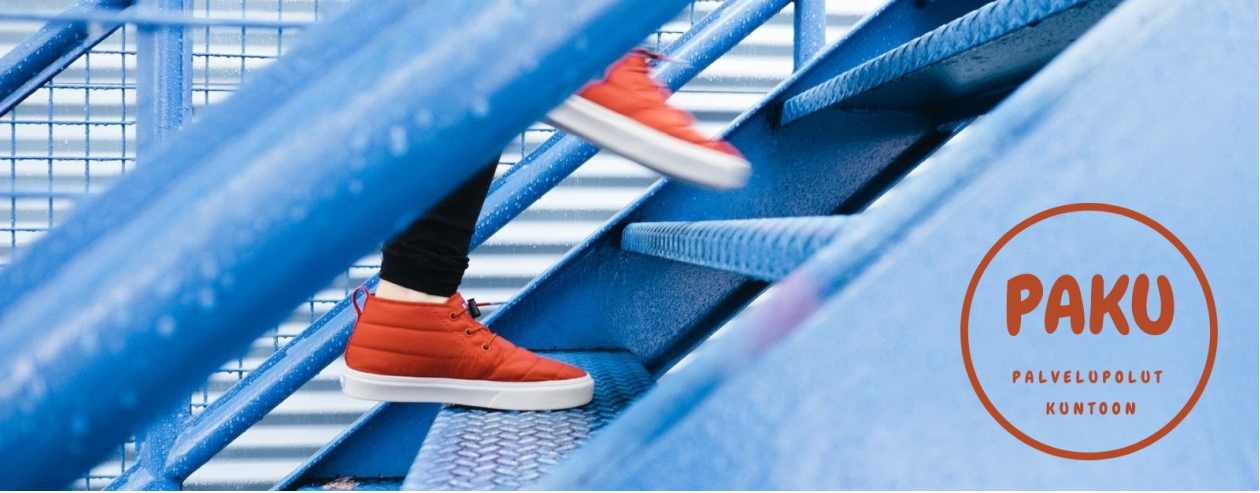 Tuija Ketola
29.11.2018